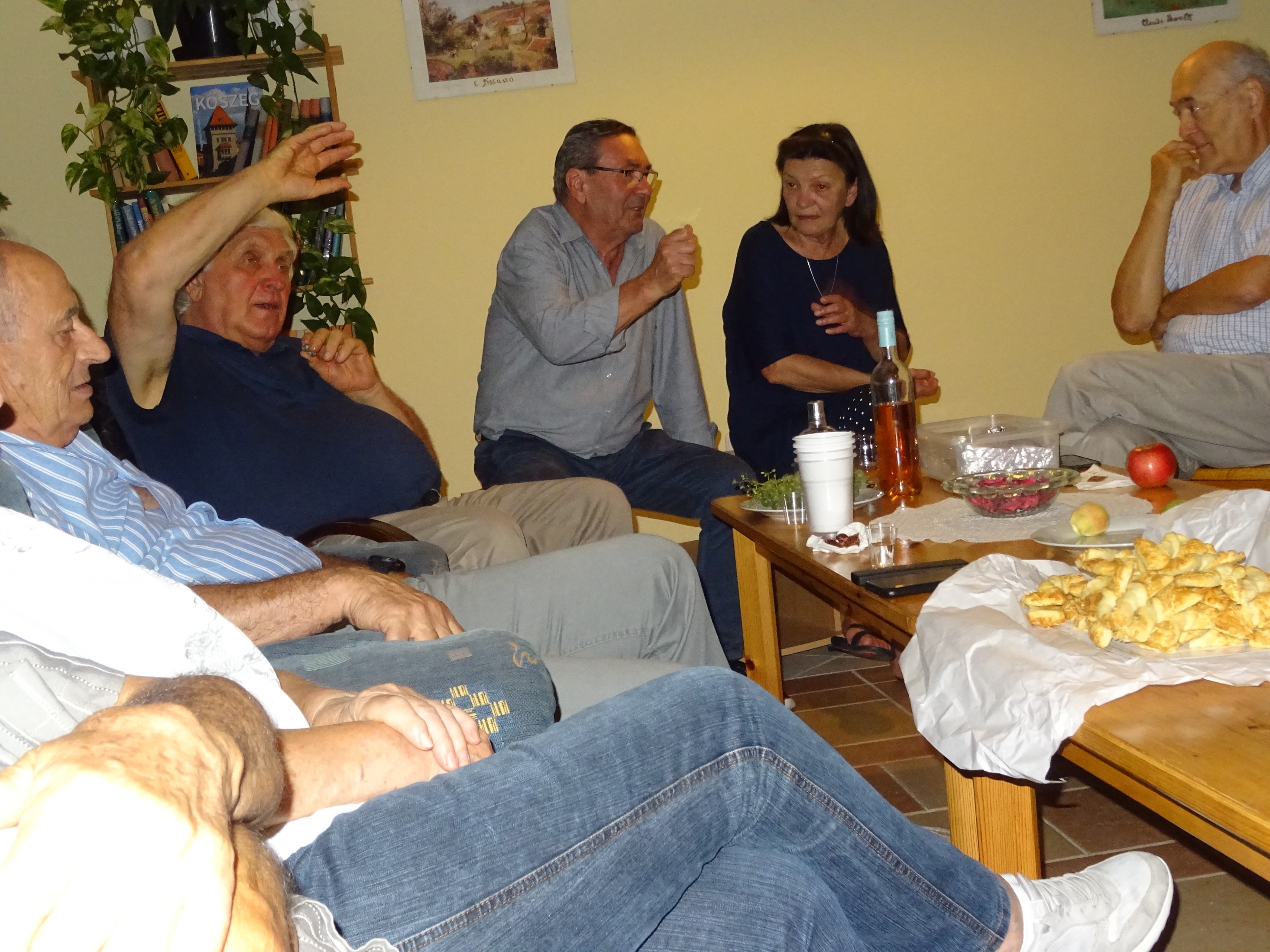 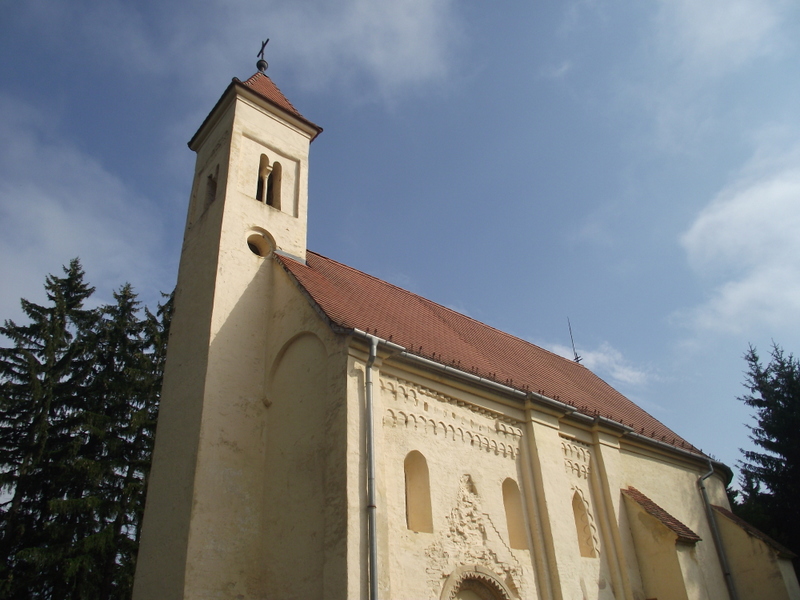 ŐRISZENTPÉTER
ÁRPÁD-KORI TEMPLOM
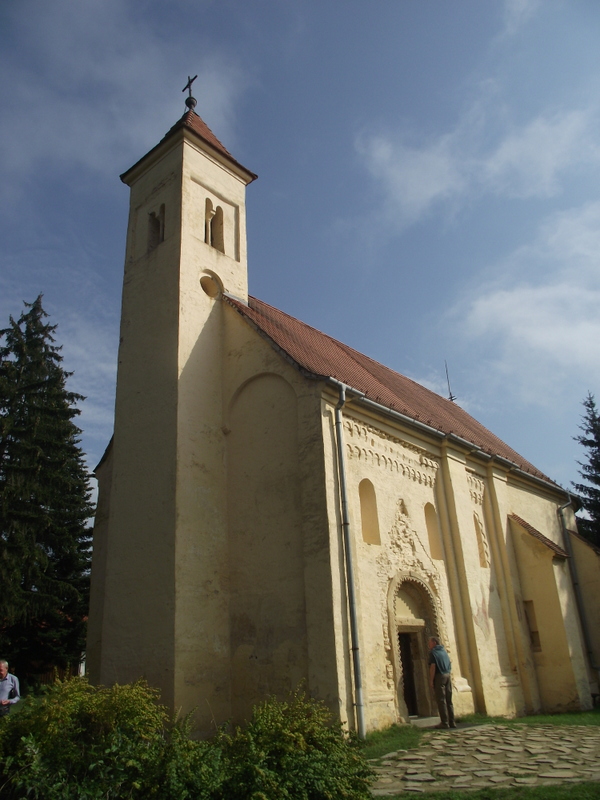 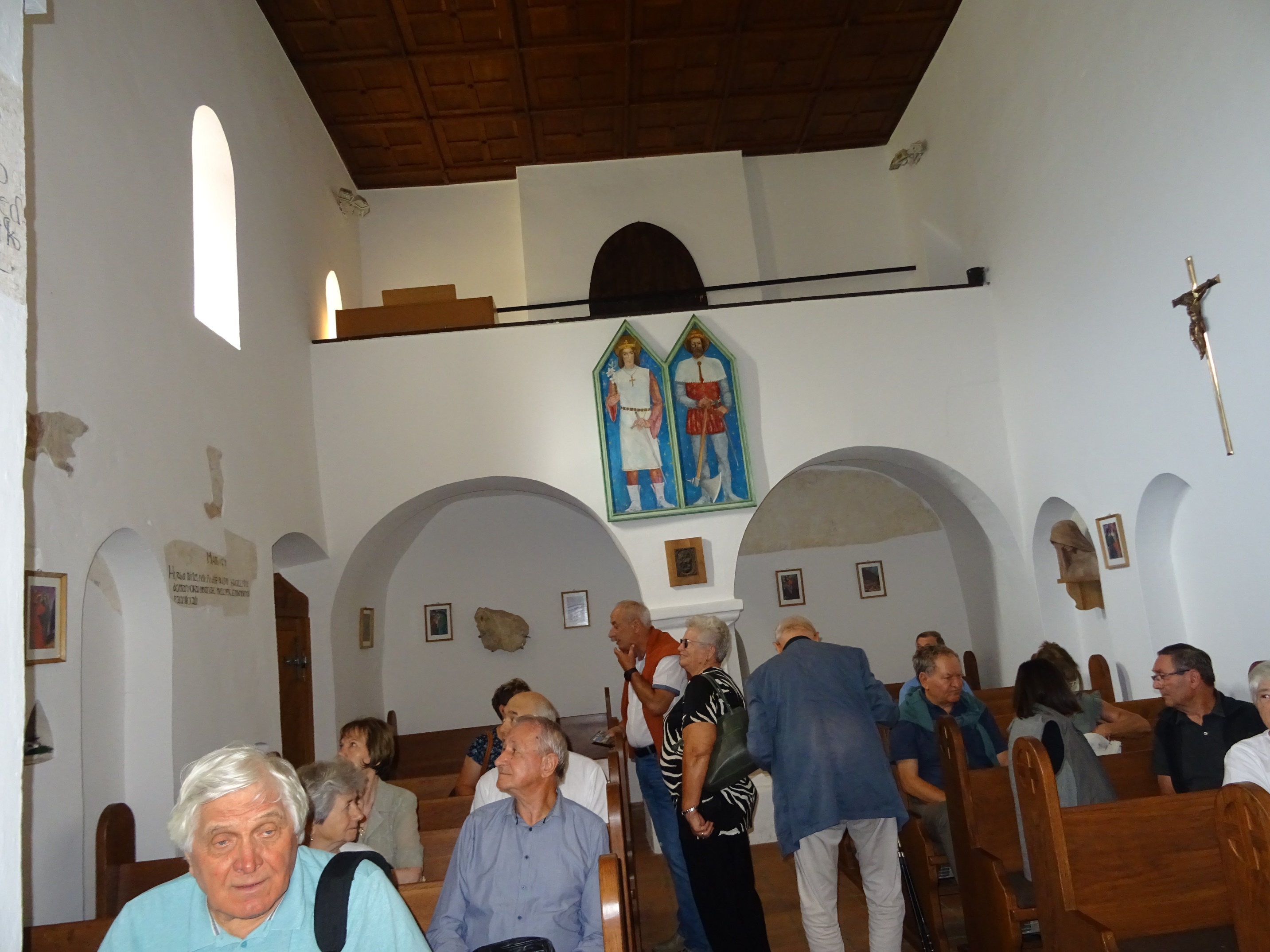 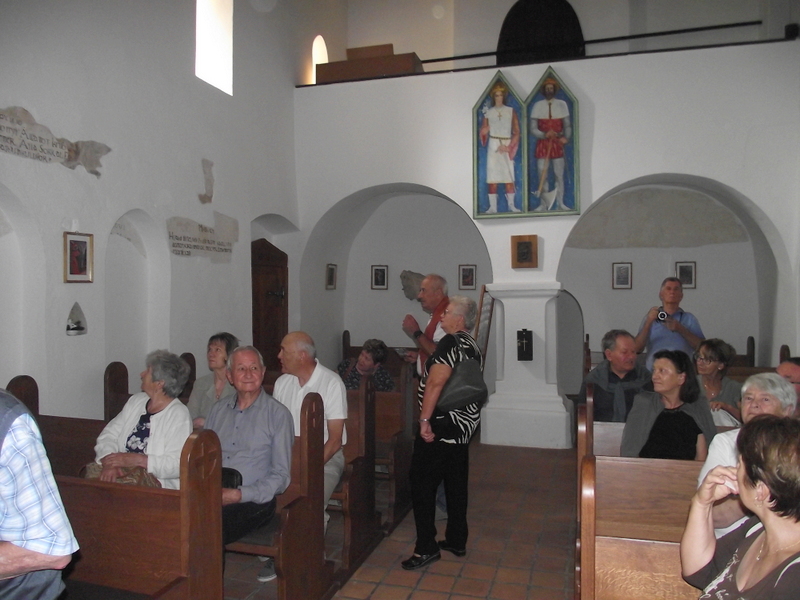 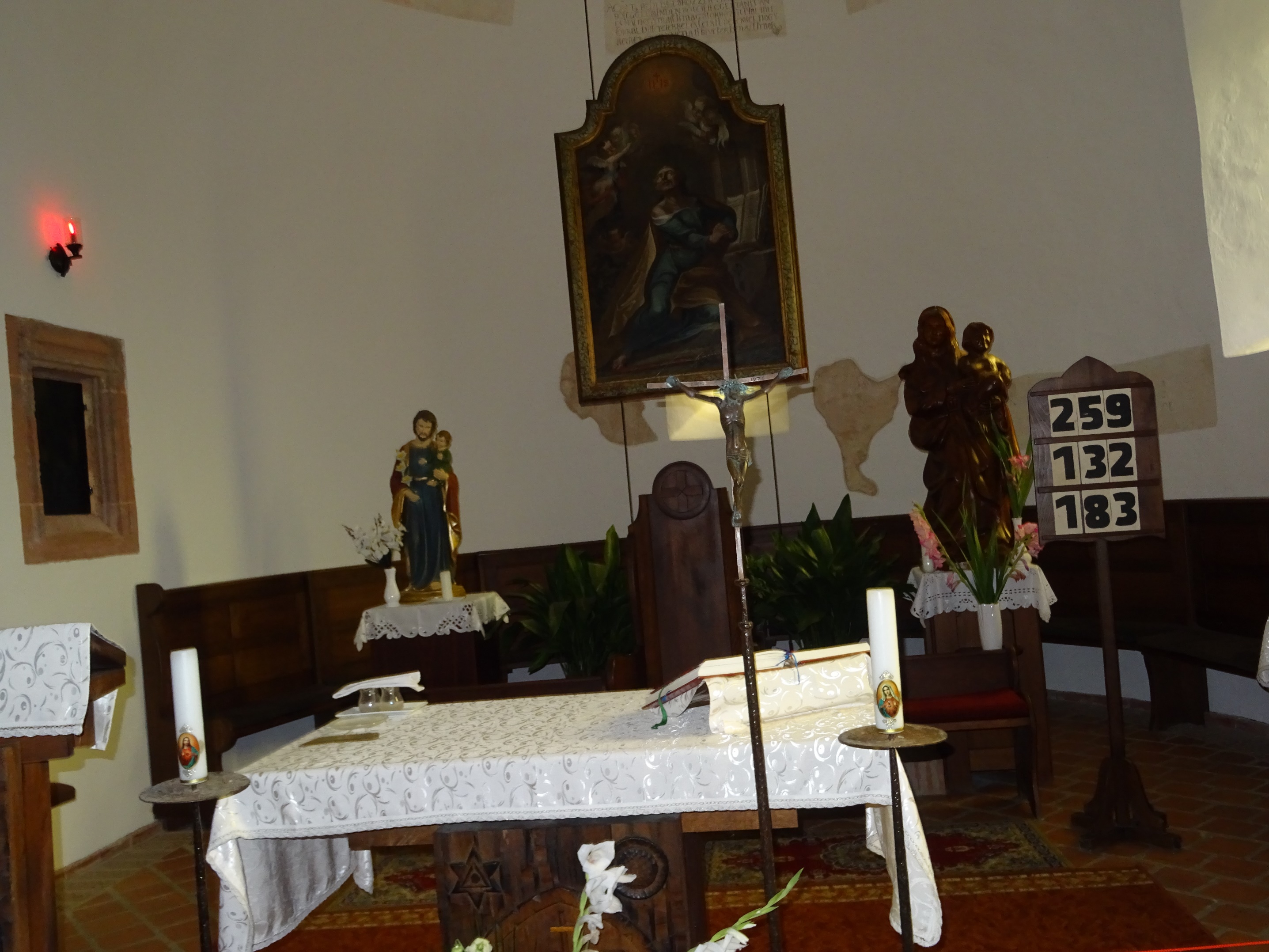 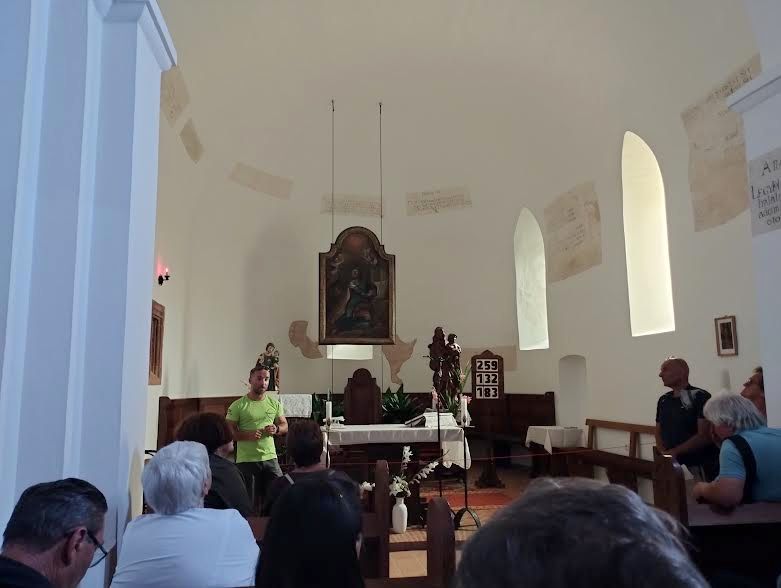 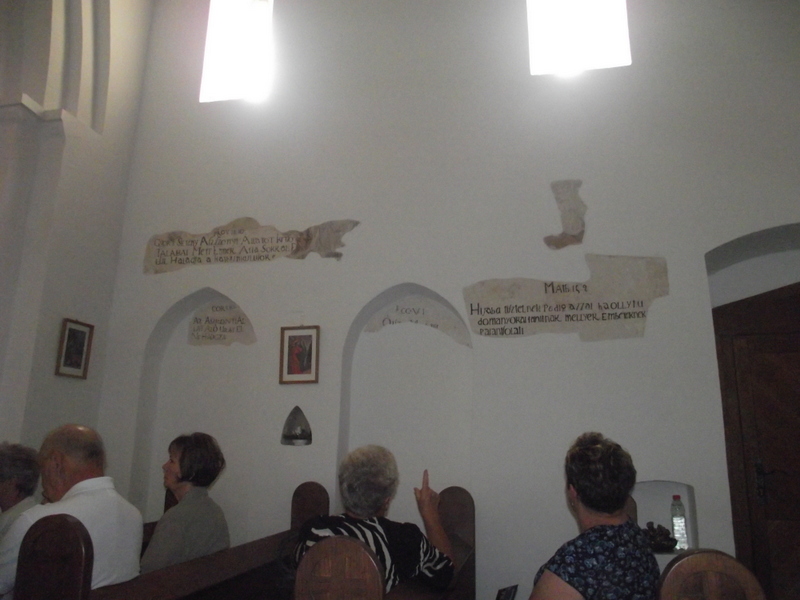 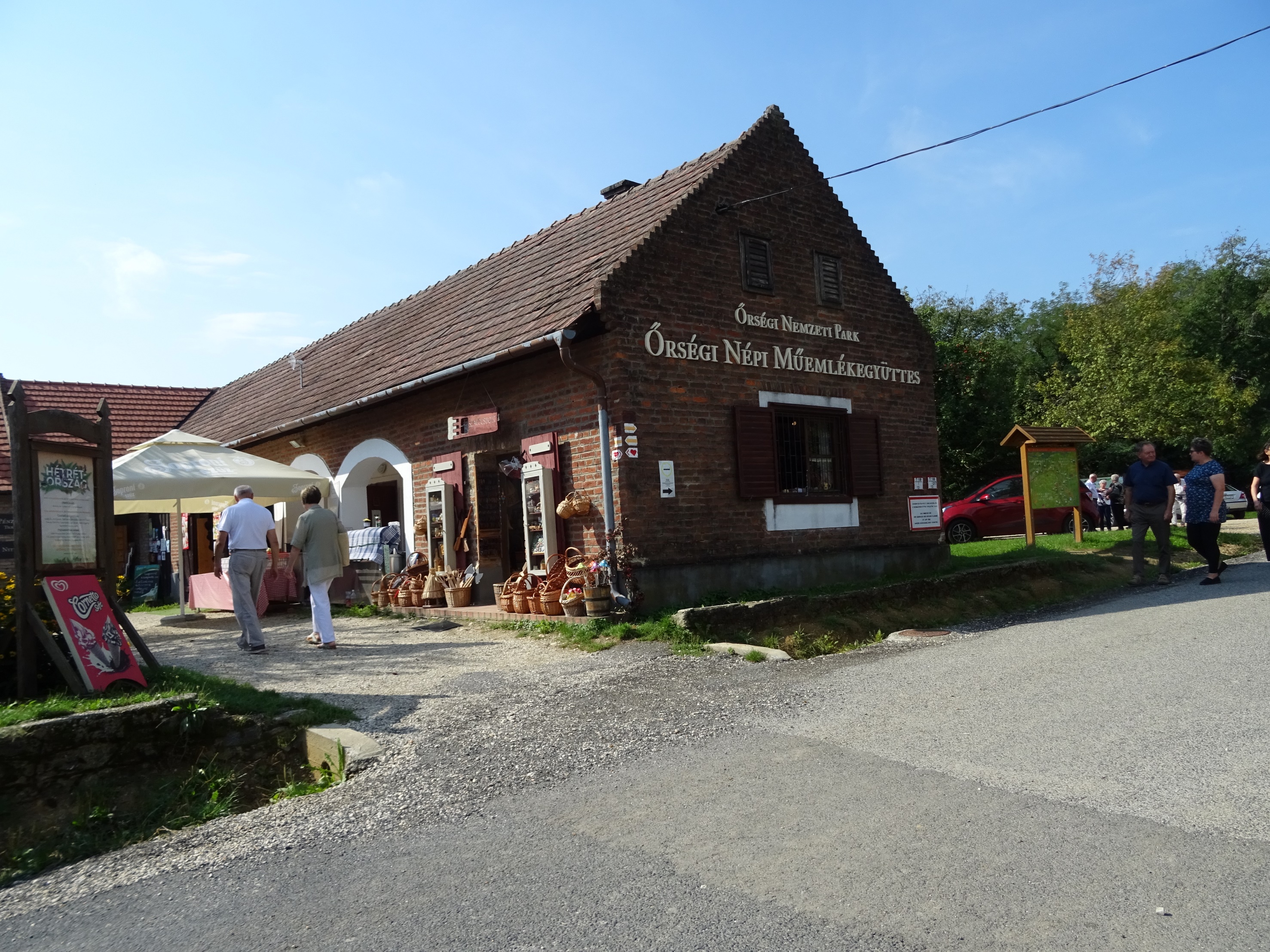 SZALAFŐ – PITYERSZER
SKANZEN
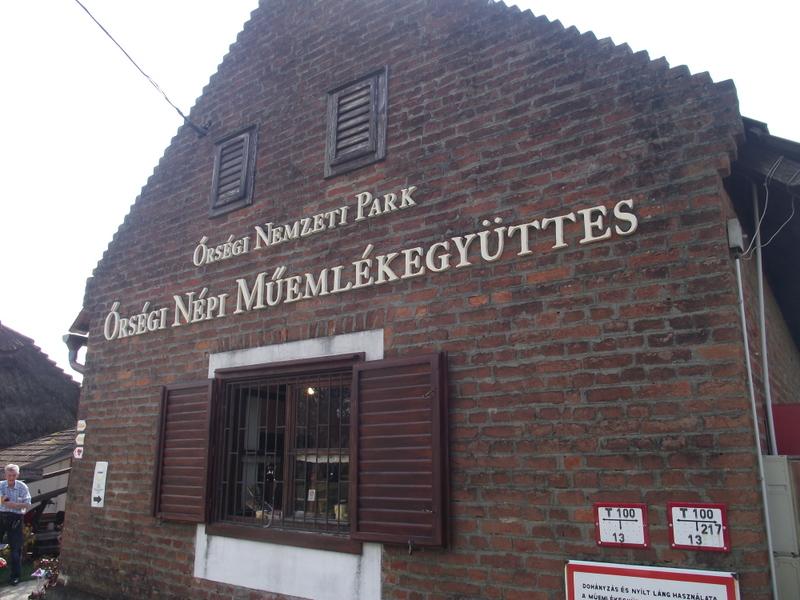 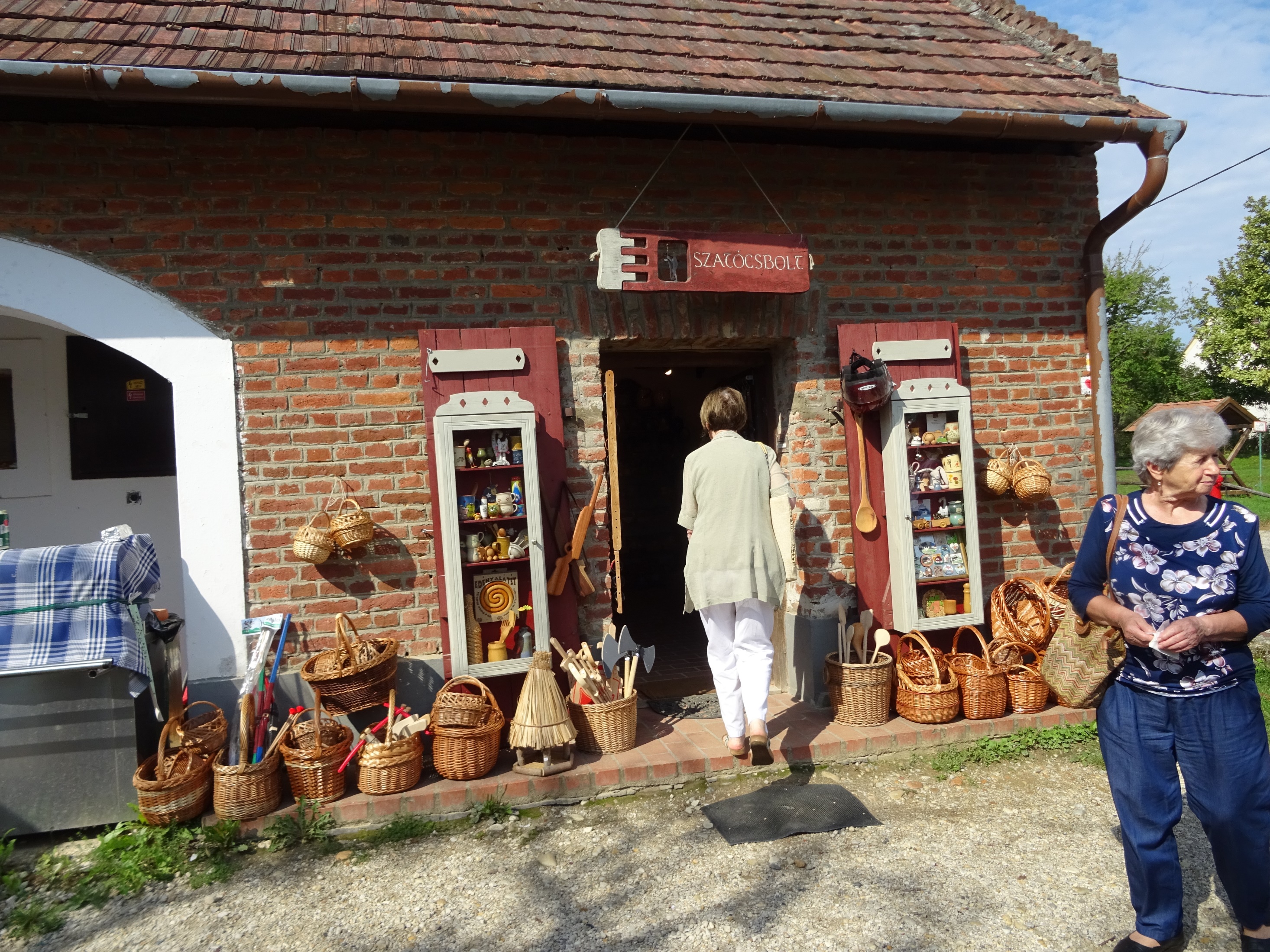 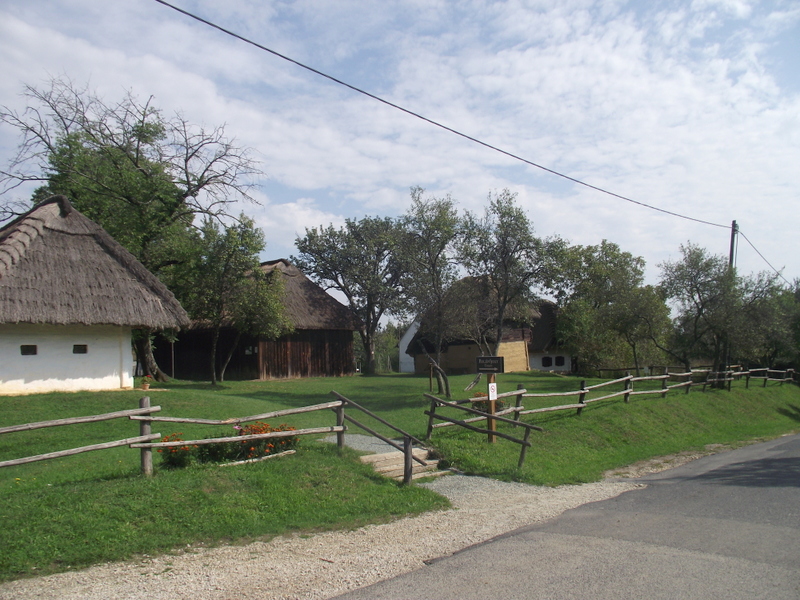 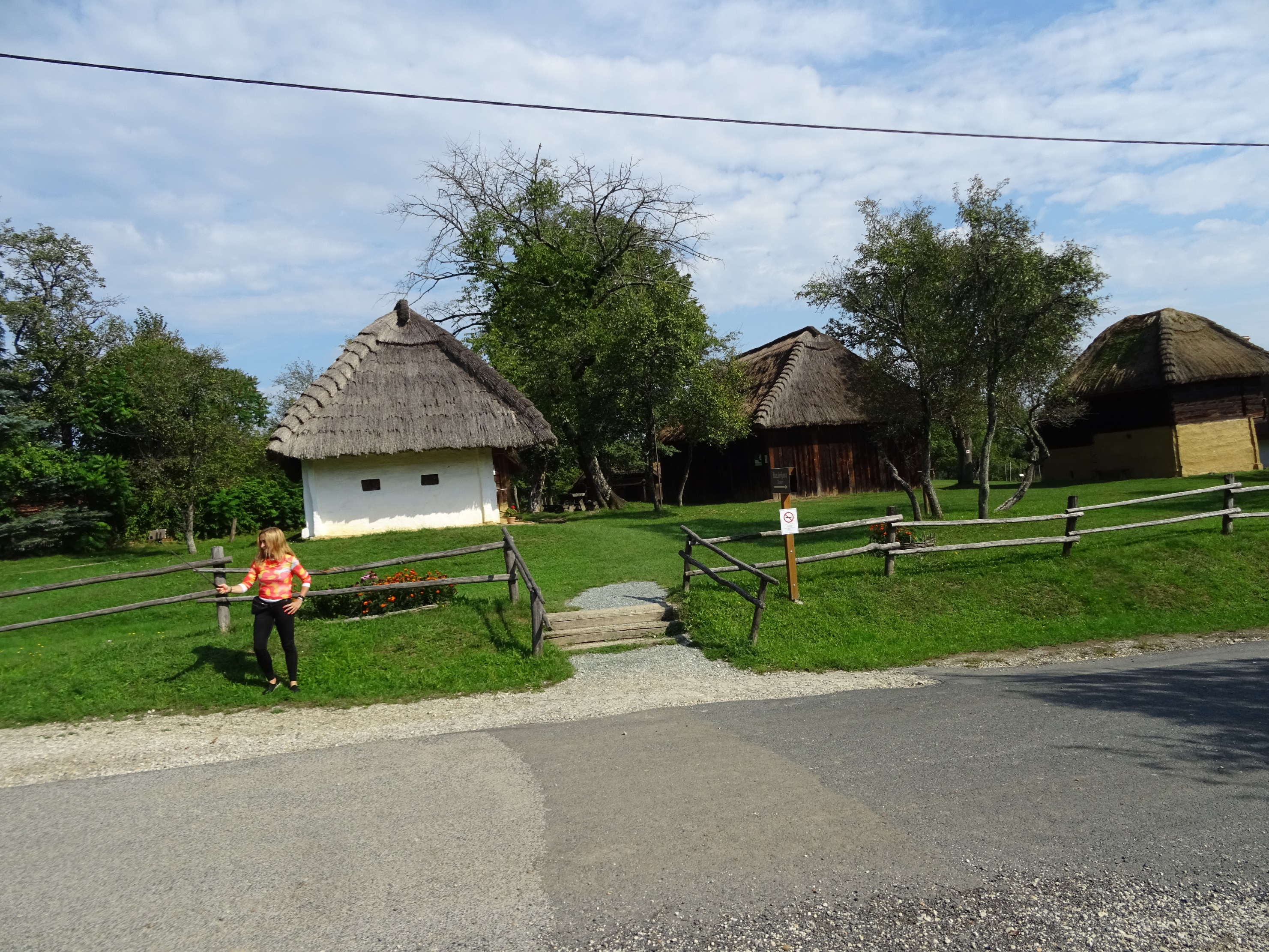 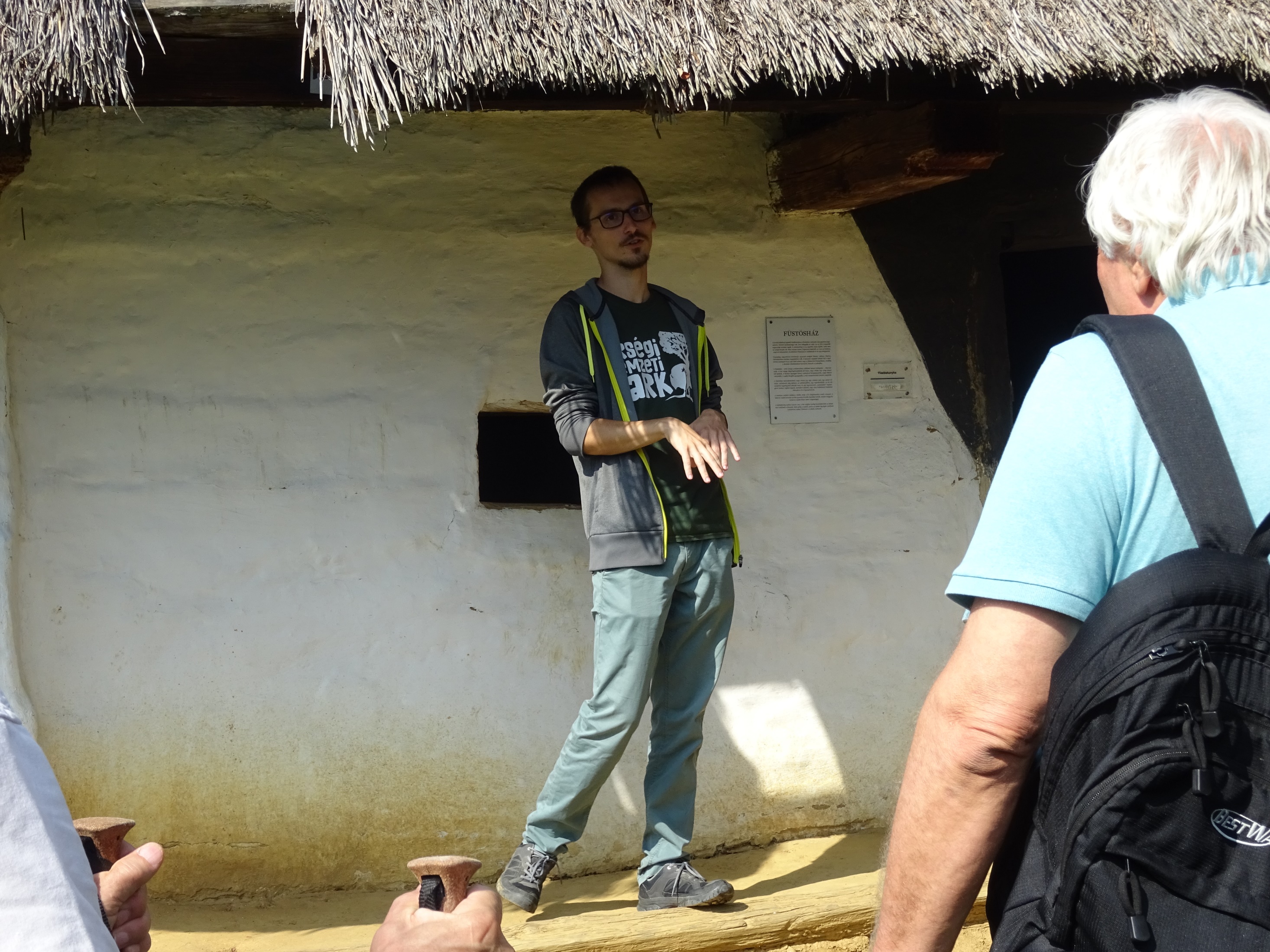 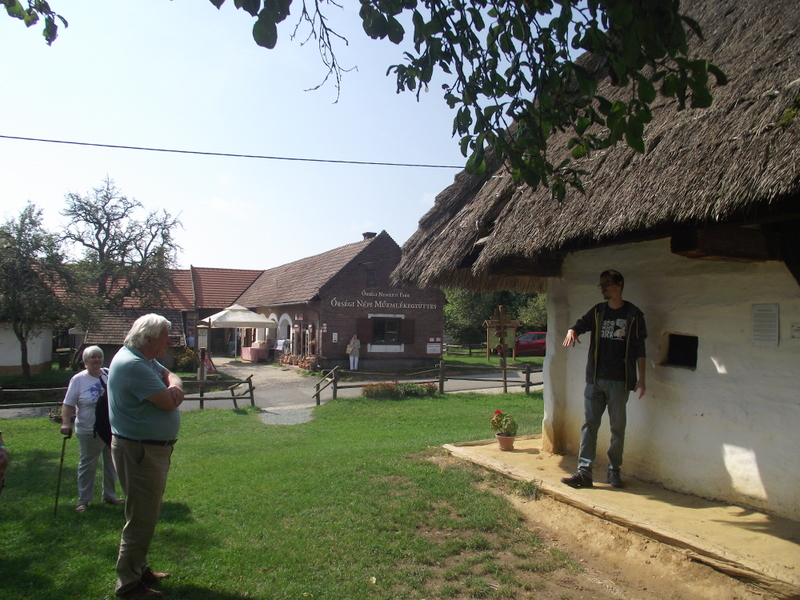 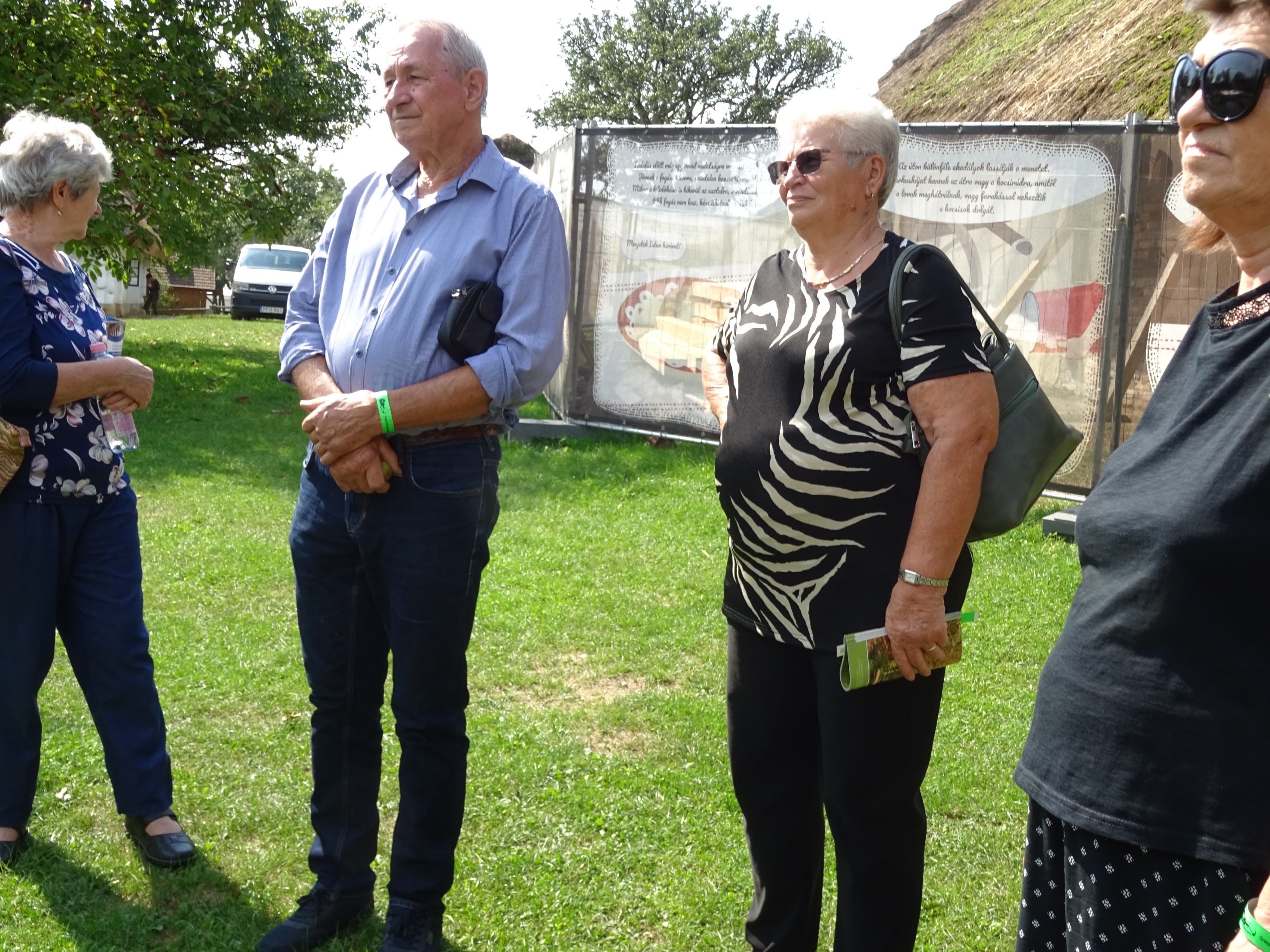